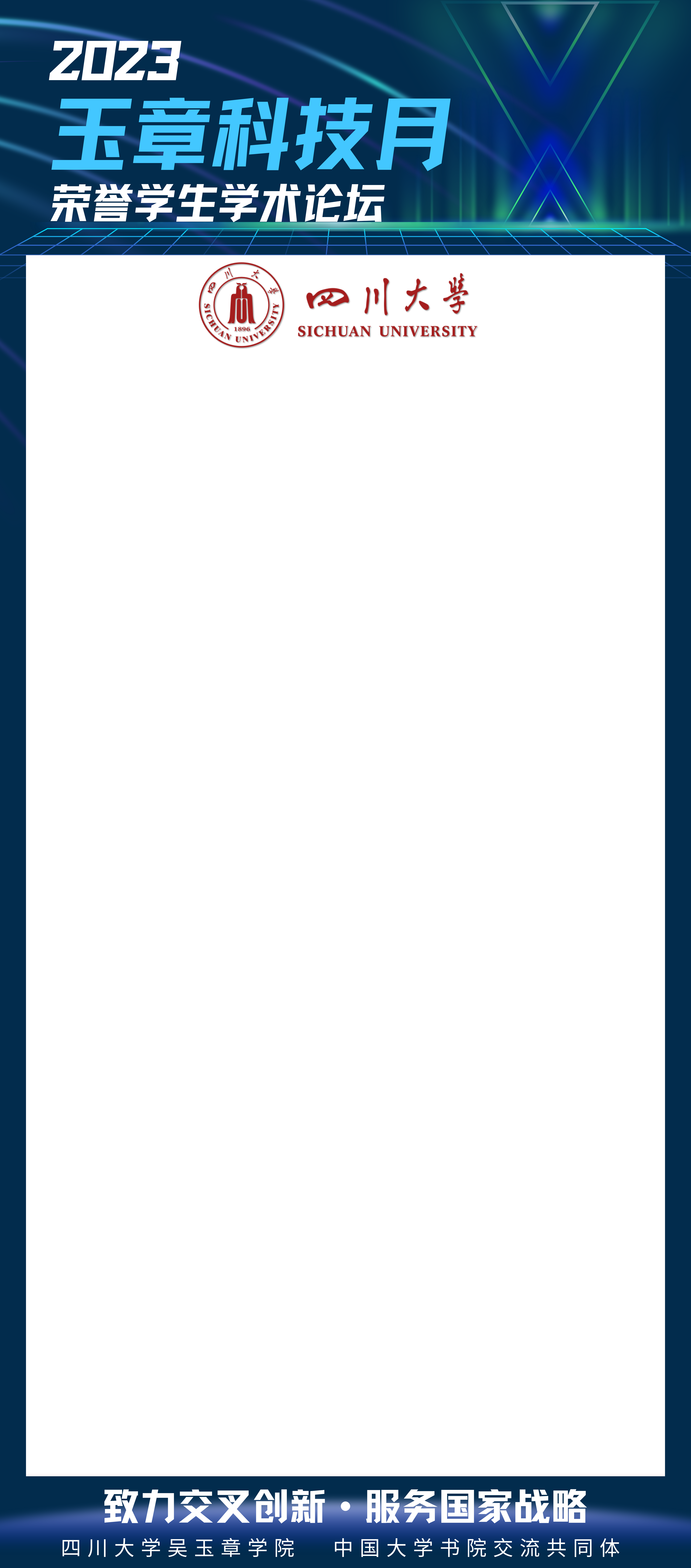 项目主题（微软雅黑，字号88）
一、项目类型：字体微软雅黑，字号54

二、指导教师及简介
内容字体微软雅黑，字号44，100字以内
三、项目简介
内容字体微软雅黑，字号44，250字以内
四、项目图片（放入图形框内，可自由排版）
五、项目创新点
内容字体微软雅黑，字号44，250字内